Bohoslužby na jednom místěnová on-line aplikace v počítačích a mobil. zařízeních
bohosluzby.cirkev.cz
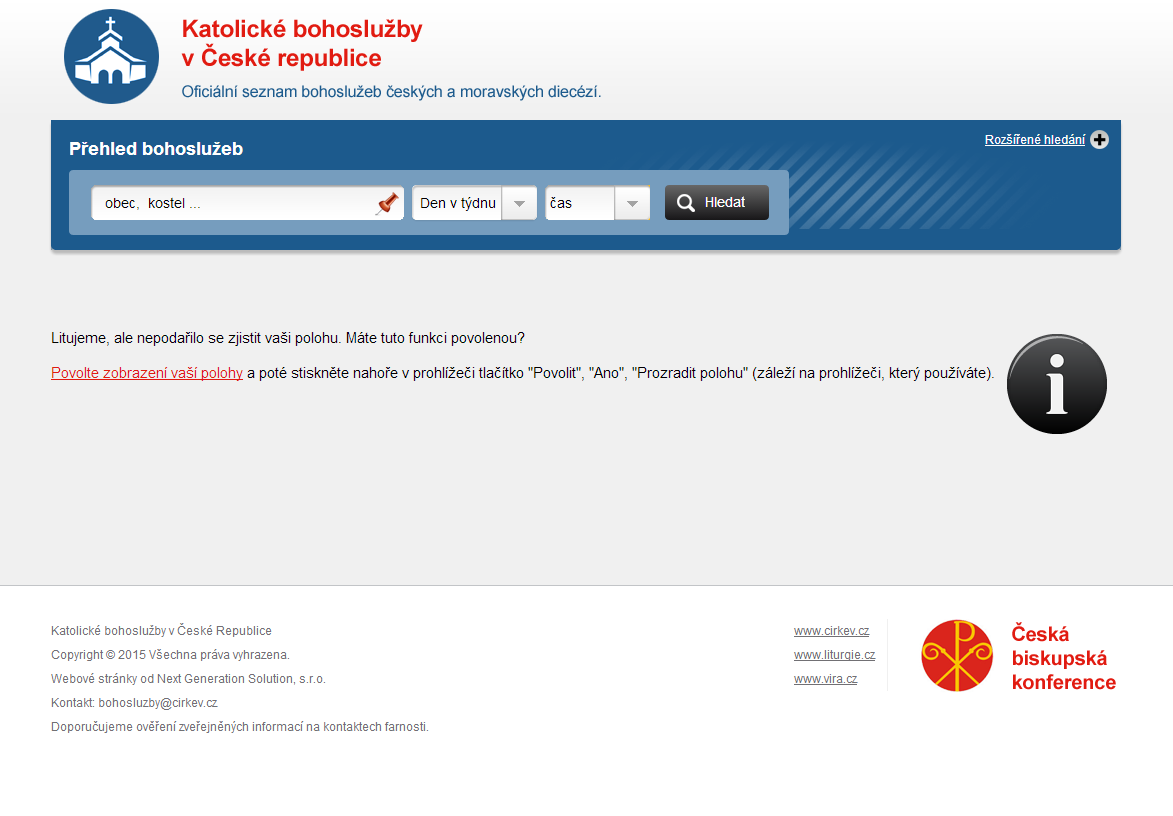 [Speaker Notes: Úvodní strana]
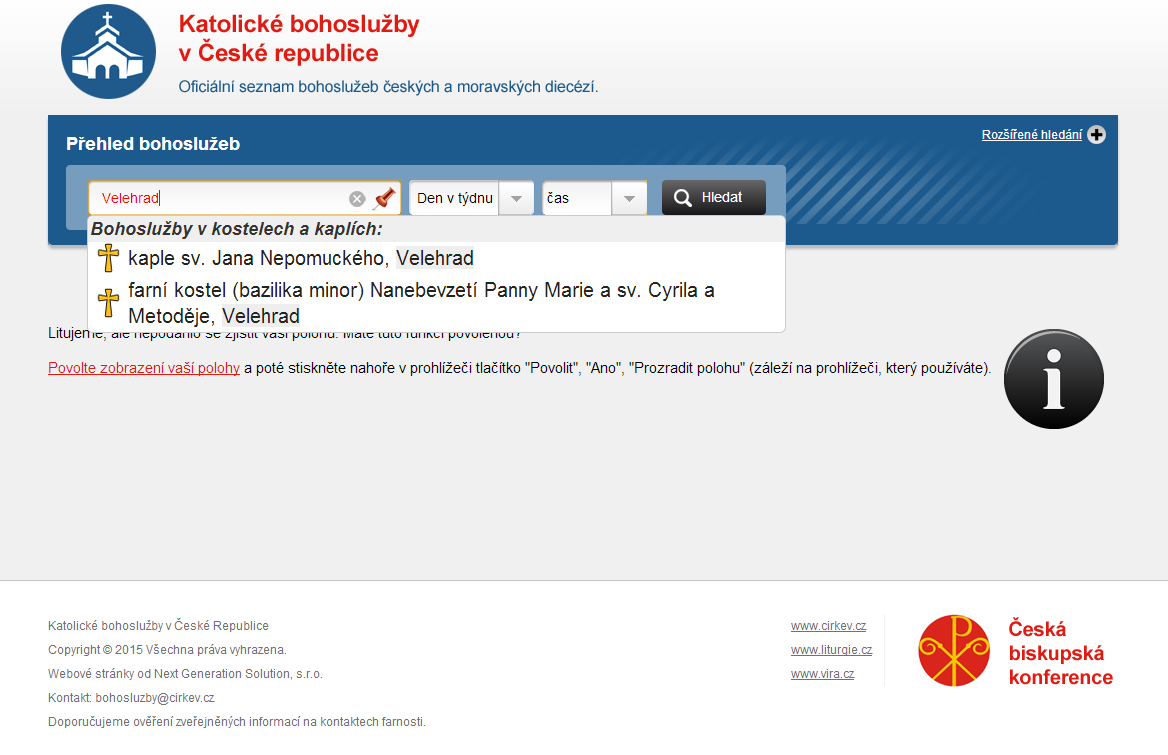 [Speaker Notes: Po zadání místa se objeví nabídka lokálních kostelů]
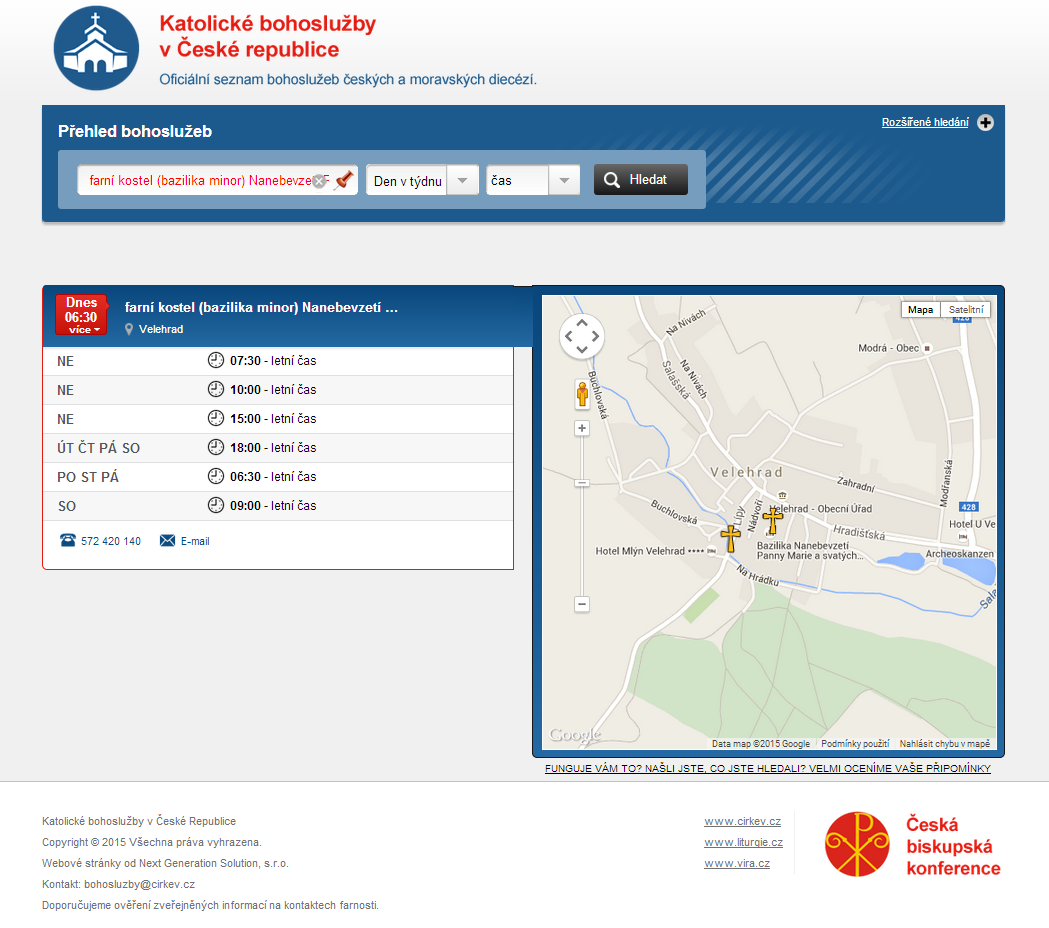 [Speaker Notes: Po volbě konkrétního kostela]
Zobrazení v mobilních zařízeních